Danmark, nu blunder den lyse natMusik: Oluf Ring 1922	Tekst: Thøger Larsen 1914
1 af 6
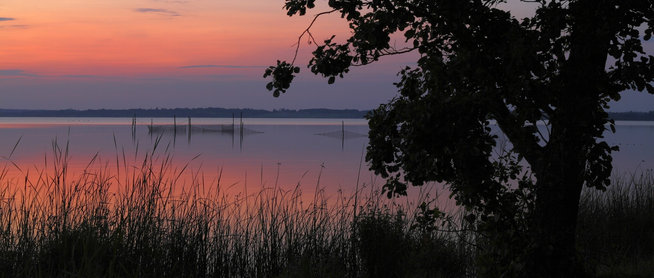 Danmark, nu blunder den lyse natbag ved din seng, når du sover.Gøgen kukker i skov og krat.Vesterhavet og Kattegatsynger, imens det dugger,sagte som sang ved vugger.
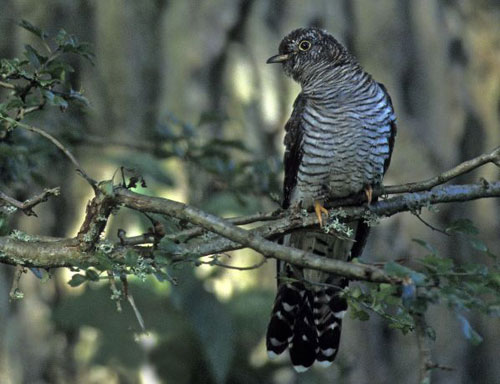 2 af 6
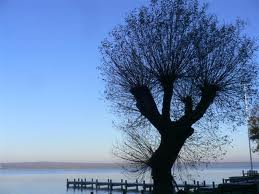 2. 	Danmark, du vågner med søer blåmætte som moderøjne.Alt, hvad i dine arme lå,lader du solen skinne påser, hvor det yppigt glider,frem af forgangne tider.
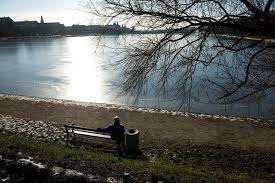 3 af 6
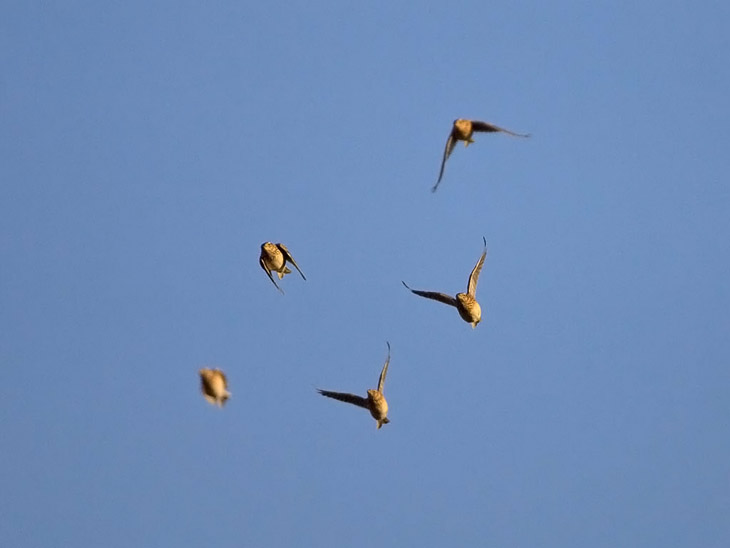 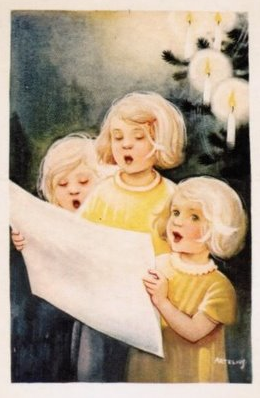 3. 	Lærker, som hopped af æg i vårsvinder i himlens stråler.Tonerne ned med lyset går,samme sang som i tusind år.Lykken fra glemte gruberklinger af unge struber.
4 af 6
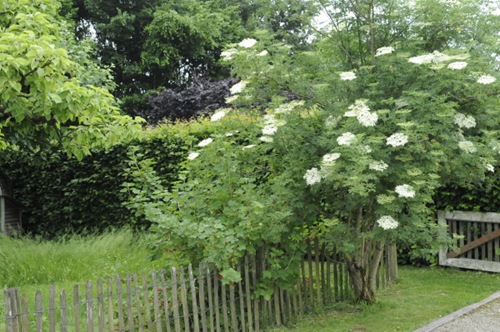 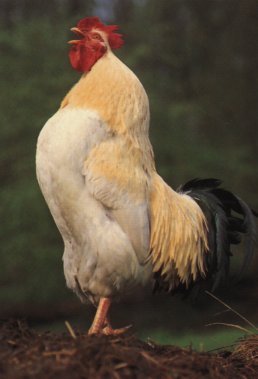 4. 	Hyldene dufter i stuen indude fra Danmarks haver.Kornet modnes i sommervindHanegal over lyse sindstiger bag gavl og grene,hvæsset som kniv mod stene.
5 af 6
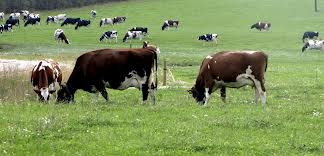 5. 	Køer og heste og får på græshen over brede agre,åbne lader for fulde læs,sejl, som stryger om klint og næs,byger, som går og kommer, -det er den danske sommer
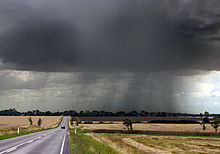 6 af 6
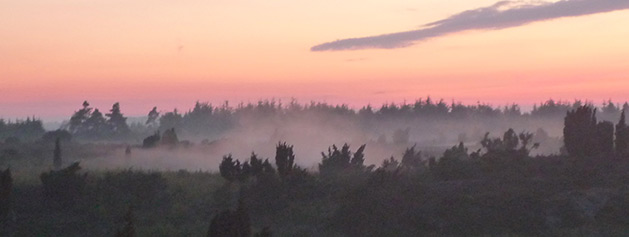 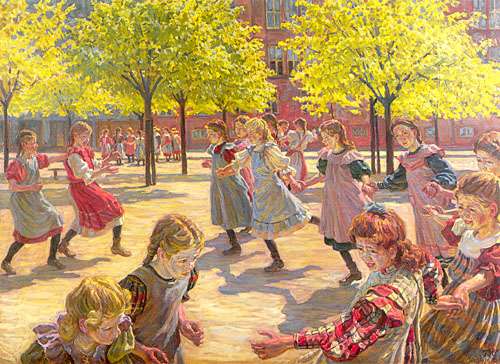 6. 	Pigernes latter og lyse hårleg, som får aldrig ende,øjnene blå som vand i vårmildt om et evigt Danmark spårsol over grønne sletterlykke og lyse nætter.